Měnové a devizové právo II
Radim Boháč
1. listopadu 2023
Osnova
Bezhotovostní platební styk
Směnárenská činnost
Krizová opatření v devizové oblasti
2
1. Bezhotovostní platební styk
Právní úprava
Zákon o platebním styku
Pravidla tvorby čísla účtu
Přeshraniční platby
Informace doprovázející převody
„Poplatky“ za karetní transakce
3
A. Právní úprava
Národní právní úprava
Evropská právní úprava
4
I. Národní právní úprava
zákon č. 370/2017 Sb., o platebním styku
prováděcí vyhlášky k zákonu o platebním styku (č. 454/2017 Sb., č. 1/2018 Sb., č. 7/2018 Sb., č. 14/2018 Sb., č. 74/2018 Sb., č. 141/2018 Sb., č. 150/2019 Sb., č. 401/2021 Sb. a č. 1/2022 Sb.)
vyhláška č. 169/2011 Sb., o stanovení pravidel tvorby čísla účtu v platebním styku
5
II. Evropská právní úprava
směrnice
směrnice Evropského parlamentu a Rady 98/26/ES o neodvolatelnosti zúčtování v platebních systémech a v systémech vypořádání obchodů s cennými papíry
směrnice Evropského parlamentu a Rady 2009/110/ES o přístupu k činnosti institucí elektronických peněz, o jejím výkonu a o obezřetnostním dohledu nad touto činností
směrnice Evropského parlamentu a Rady 2014/92/EU o porovnatelnosti poplatků souvisejících s platebními účty, změně platebního účtu a přístupu k platebním účtům se základními prvky.
směrnice Evropského parlamentu a Rady (EU) 2015/2366 o platebních službách na vnitřním trhu
nařízení
nařízení Evropského parlamentu a Rady (EU) 2021/1230 o přeshraničních platbách v Unii
nařízení Evropského parlamentu a Rady (EU) 2015/847 o informacích doprovázejících převody peněžních prostředků
nařízení Evropského parlamentu a Rady (EU) 2015/751 o mezibankovních poplatcích za karetní platební transakce
nařízení Evropského parlamentu a Rady (EU) 260/2012, kterým se stanoví technické a obchodní požadavky pro úhrady a inkasa v eurech
6
B. Zákon o platebním styku
Platební služby
Poskytovatelé platebních služeb
Elektronické peníze
Vydavatelé elektronických peněz
Platební systémy
Práva a povinnosti při poskytování platebních služeb
Platební transakce
Práva a povinnosti při vydávání elektronických peněz
7
I. Platební služby
pozitivní vymezení (§ 3 odst. 1 a 2)
vložení hotovosti na účet
výběr hotovosti z účtu
provedení převodu peněžních prostředků
služba nepřímého daní platebního příkazu
služba informování o platebním účtu
negativní vymezení (§ 3 odst. 3)
přeprava, sběr, zpracování a doručení bankovek a mincí
směnárenská činnost
vydávání a platba prováděná prostřednictvím šeků, směnek nebo cestovních šeků v listinné podobě
vydávání a platba prováděná prostřednictvím prostředků, které jsou určeny pouze k zaplacení zboží nebo služeb v prostorách využívaných vydavatelem prostředku nebo zboží nebo služeb úzce vymezenému okruhu dodavatelů anebo k zaplacení úzce vymezeného okruhu zboží nebo služeb
stravenky a elektronické stravenky
vyplacení hotovosti dodavatelem zboží nebo služby zákazníkovi při placení za zboží nebo službu
8
II. Poskytovatelé platebních služeb
poskytovat platební služby jako podnikání mohou pouze (§ 5)
banky
zahraniční banky a zahraniční finanční instituce
spořitelní a úvěrní družstva
držitel poštovní licence
Česká národní banka
platební instituce
zahraniční platební instituce 
poskytovatelé platebních služeb malého rozsahu
instituce elektronických peněz
zahraniční instituce elektronických peněz
vydavatelé elektronických peněz malého rozsahu
správci informací o platebním účtu 
zahraniční správci informací o platebním účtu
9
III. Elektronické peníze
vymezení v § 4
peněžní hodnota, která
představuje pohledávku vůči tomu, kdo ji vydal,
je uchovávaná elektronicky,
je vydávaná proti přijetí peněžních prostředků za účelem provádění platebních transakcí, a
je přijímána jinými osobami než tím, kdo ji vydal
10
IV. Vydavatelé elektronických peněz
vydávat elektronické peníze jako podnikání mohou pouze (§ 6)
banky
zahraniční banky a zahraniční finanční instituce
spořitelní a úvěrní družstva
instituce elektronických peněz
zahraniční instituce elektronických peněz
vydavatelé elektronických peněz malého rozsahu
Česká národní banka
11
V. Platební systémy
platební systém (§ 2 odst. 2 písm. k))
systém s jednotnými pravidly, který slouží k provádění, zúčtování nebo vypořádání platebních transakcí 
platební systém s neodvolatelností zúčtování (§ 110 a násl.)
podmínky
účastníci platebního systému s neodvolatelností zúčtování (§ 111)
provozovatel vypořádacího systému
ústřední protistrana
zúčtovatel
clearingová instituce
Česká národní banka
CERTIS
12
VI. Práva a povinnosti při poskytování PS
smlouva o platebních službách mezi poskytovatelem a uživatelem (§ 127)
rámcová smlouva 
smlouva o jednorázové platební transakci
poskytování služby nepřímého dání platebního příkazu
poskytování služby informování o platebním účtu
kogentnost (§ 128 odst. 1)
úplata (§ 130)
13
VI. Práva a povinnosti při poskytování PS
základní okruhy, které zákon upravuje
informační povinnosti pro poskytovatele (§ 132 a násl.)
poskytnutí x zpřístupnění
povinnosti při změně a výpovědi závazku z rámcové smlouvy (§ 152-155)
práva a povinnosti týkající se platebních transakcí (§ 156 a násl.)
14
VII. Platební transakce
Druhy platebních transakcí
Autorizace platebních transakcí
Provádění platebních transakcí
Lhůty pro provádění platebních transakcí
Náprava neautorizovaných a nesprávných platebních transakcí
15
a) Druhy platebních transakcí
16
b) Autorizace platební transakce
platební transakce je autorizována, jestliže k ní plátce dal souhlas (§ 156 odst. 1)

fikce autorizace (§ 156 odst. 2)
provedení ukládá poskytovateli plátce jiný zákon bez ohledu na souhlas plátce
17
c) Provádění platebních transakcí
na základě platebního příkazu (§ 158 a násl.)

platebním prostředkem (§ 163 a násl.)
možnost zablokování
povinnosti uživatele
povinnosti poskytovatele
18
d) Lhůty pro provádění PT
lhůta pro provedení platební transakce poskytovatelem plátce (§ 169)
lhůta pro provedení platební transakce poskytovatelem příjemce (§ 170)
lhůta pro provedení platební transakce v rámci jednoho poskytovatele v české měně (§ 171)
19
Příklad – rozdílní poskytovatelé
připsání částky platební transakce na účet
Poskytovatel 
příjemce
Poskytovatel 
plátce
vyplacení či připsání na účet
platební příkaz
Plátce
Příjemce
smluvní vztah
20
Příklad – stejný poskytovatel
Poskytovatel 
plátce i příjemce
vyplacení či připsání na účet
platební příkaz
Plátce
Příjemce
smluvní vztah
21
e) Náprava platebních transakcí
neautorizovaná platební transakce (§ 181) 
povinnost poskytovatele 
vrátit účet do stavu před transakcí
vrátit částku platební transakce
ztráta z neautorizované platební transakce
nese plátce do částky odpovídající 50 eurům
nese plátce v plném rozsahu
nesprávně provedená platební transakce (§ 183)
povinnost napravit poskytovatele plátce nebo poskytovatele příjemce
22
VIII. Práva a povinnosti při vydávání EP
smlouva o vydání elektronických peněz (§ 193 odst. 1)

vydání elektronických peněz (§ 193 odst. 2)

zpětná výměna (§ 194 až 196)
23
C. Pravidla tvorby čísla účtu
vyhláška č. 169/2011 Sb.
číslo účtu
jedinečný identifikátor
formáty
národní (identifikátor účtu klienta+kód platebního styku)
IBAN (CZ+kontrolní číslice+kód platebního styku+ identifikátor účtu klienta)
24
Algoritmus kontroly čísla účtu
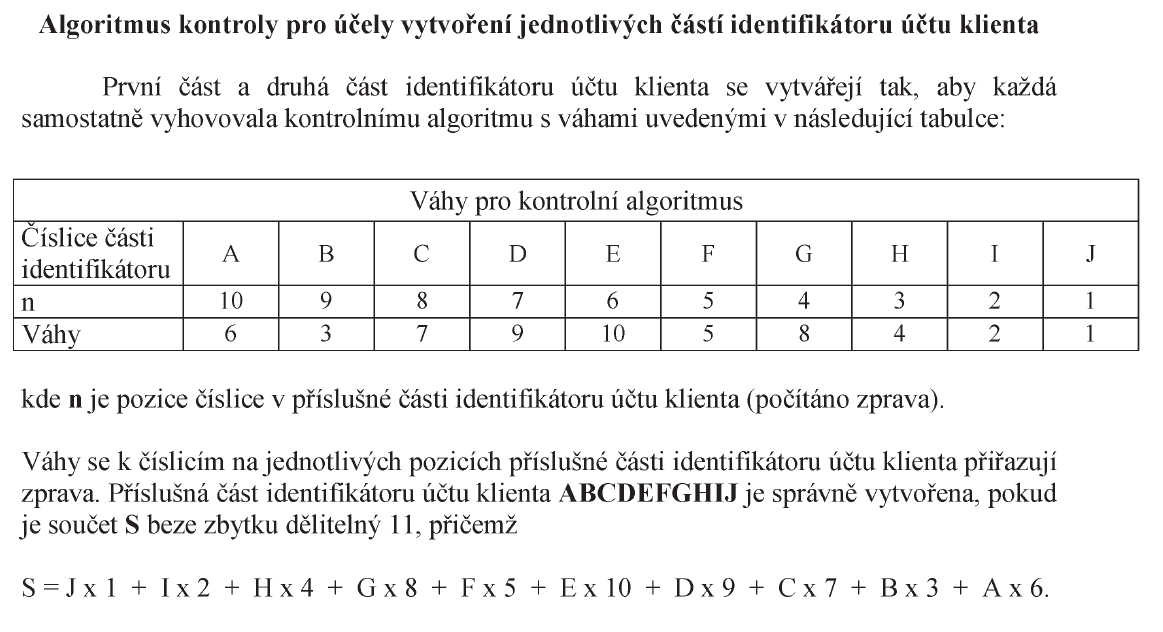 25
D. Přeshraniční platby
právní úprava
nařízení Evropského parlamentu a Rady (EU) 2021/1230
přeshraniční platba
elektronicky zpracovaná platební transakce z podnětu plátce nebo příjemce nebo prostřednictvím příjemce, pokud se poskytovatel platebních služeb plátce a poskytovatel platebních služeb příjemce nacházejí v různých členských státech
„poplatky“ za přeshraniční platby
platby v eurech x platby v národní měně
stejné jako za vnitrostátní platby
26
E. Informace doprovázející převody
právní úprava 
nařízení Evropského parlamentu a Rady (EU) 2015/847
účel
proti praní peněz a financování terorismu
působnost
libovolná měna
odesílání nebo přijímání poskytovatelem platebních služeb v Evropské unii
povinnost poskytovatele platebních služeb plátce
uvádění informací o plátci a příjemci
povinnost poskytovatele platebních služeb příjemce
možnost neprovedení
oznámení FAÚ
27
F. „Poplatky“ za karetní transakce
právní úprava
nařízení Evropského parlamentu a Rady (EU) 2015/751
předmět úpravy
jednotné technické a obchodní požadavky na karetní platební transakce v rámci Evropské unie
těžiště úpravy
limity pro „poplatky“ za transakce uskutečňované debetními a kreditními kartami
28
2. Směnárenská činnost
Právní úprava
Směnárenská činnost
Směnárenský obchod
Osoby oprávněné provozovat směnárenskou činnost
Regulace
29
A. Právní úprava
zákon č. 277/2013 Sb., o směnárenské činnosti

významná novela č. 5/2019 Sb.
30
B. Směnárenská činnost
směnárenská činnost (§ 2 odst. 3)
soustavná činnost provozovaná vlastním jménem a na vlastní odpovědnost za účelem dosažení zisku, která spočívá v provádění směnárenských obchodů
31
C. Směnárenský obchod
pozitivní vymezení (§ 2 odst. 1)
směna bankovek, mincí nebo šeků jedné měny za bankovky, mince nebo šeky jiné měny
směna bezhotovostních nebo elektronických peněz jedné měnu za bankovky, mince nebo šeky jiné měny  (dal-li plátce platební příkaz k převodu prostřednictvím příjemce provádějícího směnu)
negativní vymezení (§ 2 odst. 2)
cash back v jiné měně
DCC (Dynamic Currency Conversion)
32
D. Osoby oprávněné provozovat SČ
banky
spořitelní a úvěrní družstva
ČNB
směnárníci
povolení k činnosti od České národní banky
registr směnárníků
33
E. Regulace
provozovna
kurzovní lístek
informační povinnosti vůči ČNB
úplata
odstoupení od smlouvy
34
3. Krizová opatření v devizové oblasti
právní úprava
§ 6 krizového zákona
nouzový stav
rozhodnutí vlády
krizová opatření
při nadměrném odlivu peněžních prostředků
při nadměrném přílivu peněžních prostředků
35
Finance jsou vždy až na prvním místě!
prof. JUDr. Radim Boháč, Ph.D.
Katedra finančního práva a finanční vědy
e-mail: bohac@prf.cuni.cz
web: www.radimbohac.cz  
tel.: +420 221 005 330
36